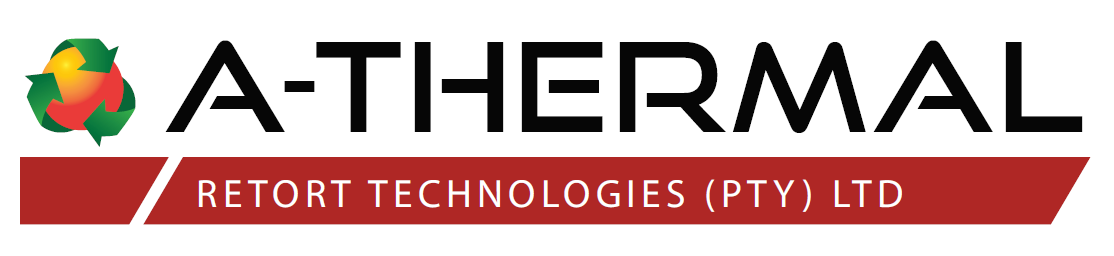 Removal of the Hazardous Nature of Asbestos Waste through Acid Treatment

Presented by: Nicholas Fleischman
Office: 011 316 1800
Email: nick@athermal.co.za

Asbestos Indaba
A-THERMAL RETORT TECHNOLOGIES (PTY) LTD
ENERGIA RUBBER TECH (PTY) LTD
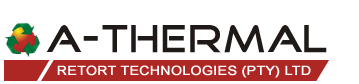 COMPANY SUMMARY
Operating since 1996 (20 years of operation)

Based in Olifantsfontein

Multiple Technologies

Treatment of Hazardous Waste (400 tpm) – chemical & pharmaceutical
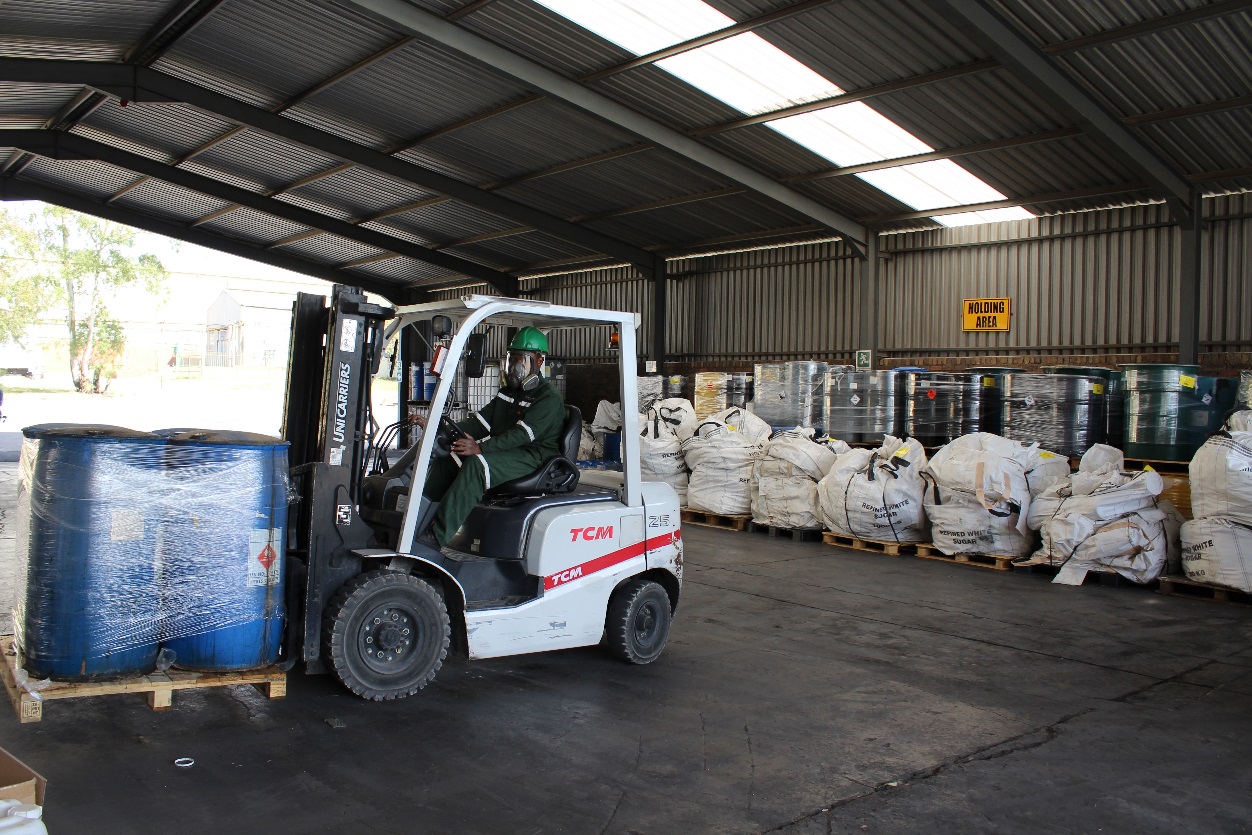 A-THERMAL RETORT TECHNOLOGIES (PTY) LTD
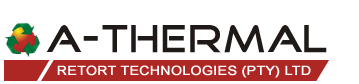 LICENCES
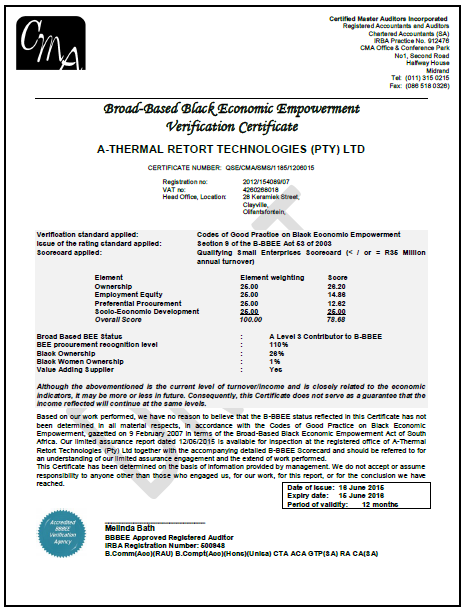 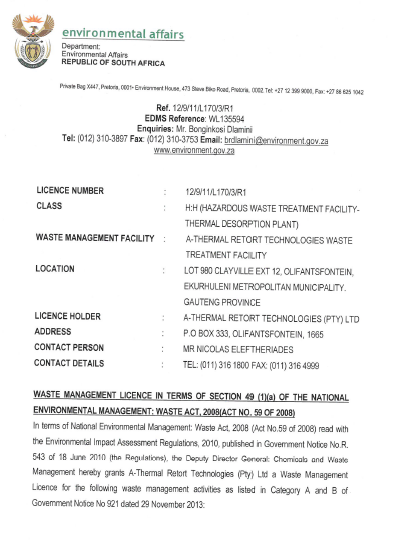 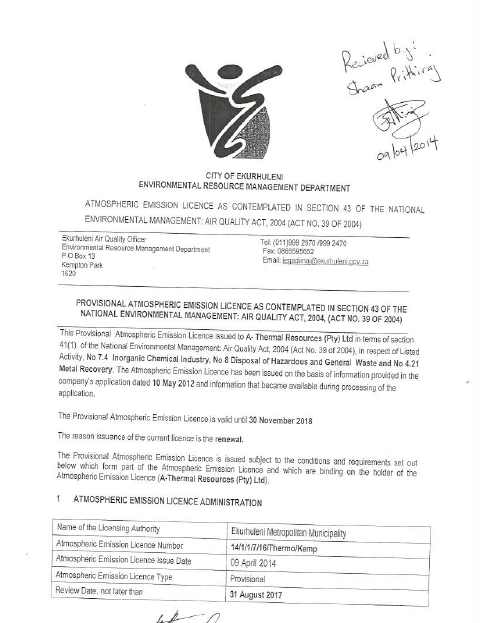 A-THERMAL RETORT TECHNOLOGIES (PTY) LTD
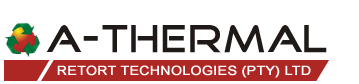 ISO CERTIFICATIONS
ISO 9001 Certified (Feb 2016)
ISO 14001 Certified (Nov 2009)
OSHAS 18001 Certified (Feb 2016)
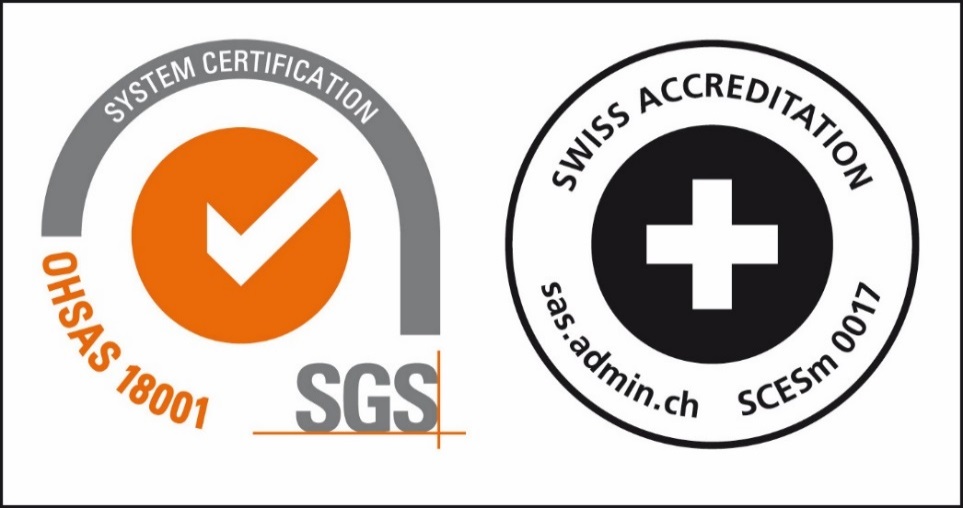 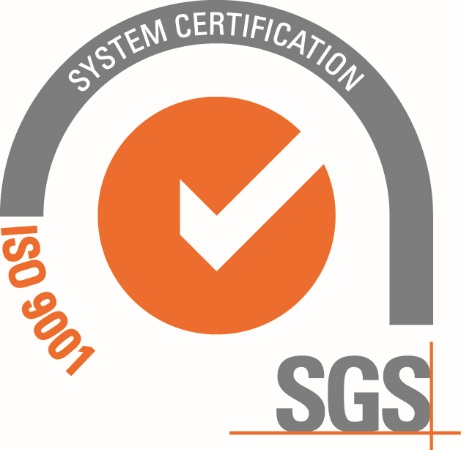 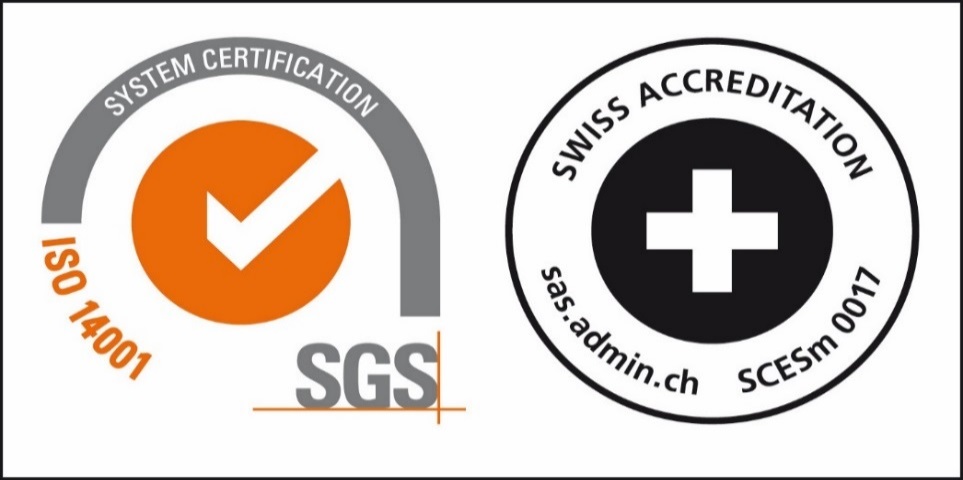 A-THERMAL RETORT TECHNOLOGIES (PTY) LTD
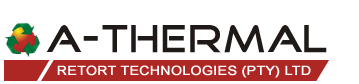 AFFILIATIONS
CAIA – Chemical & Allied Industries’ Association

Promote Principals of sustainable development and continuous improvement in HSE performance
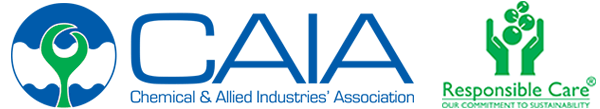 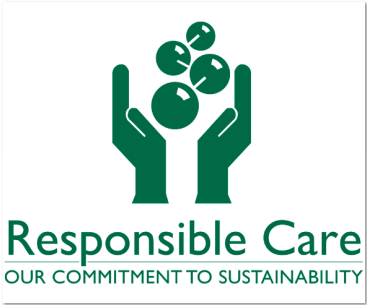 A-THERMAL RETORT TECHNOLOGIES (PTY) LTD
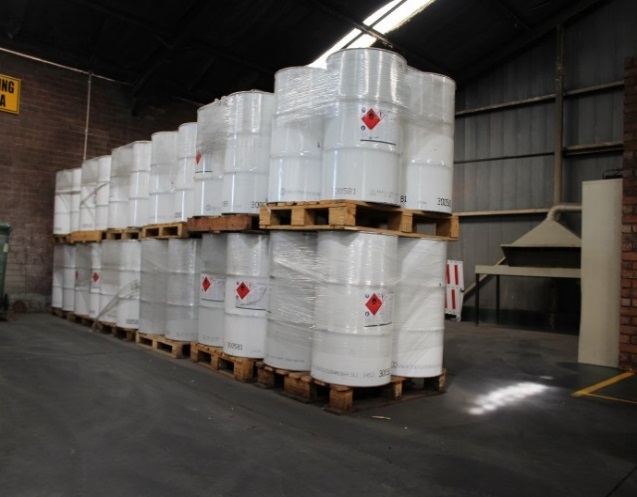 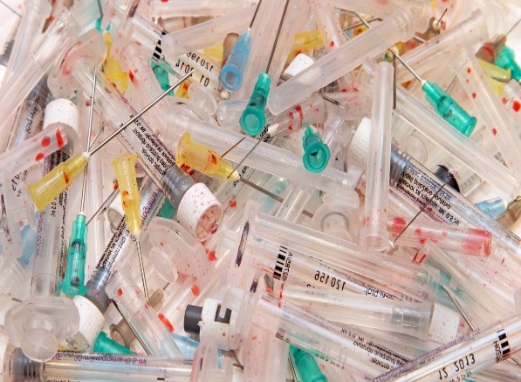 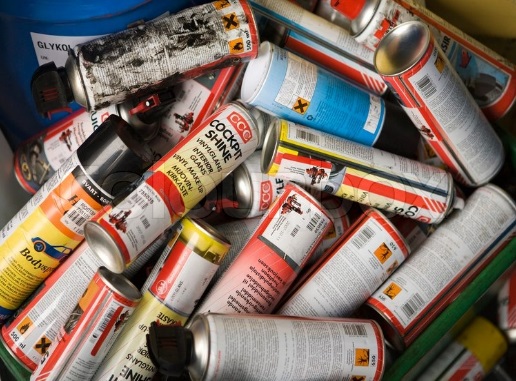 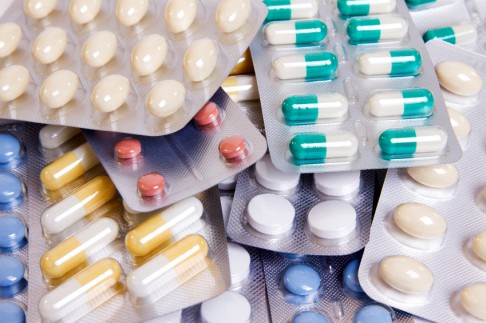 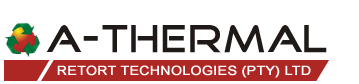 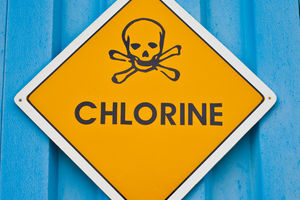 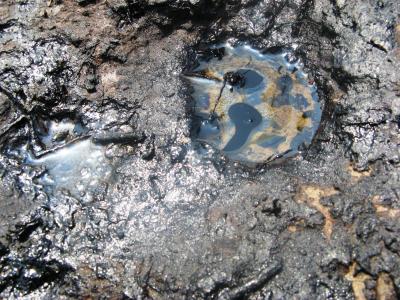 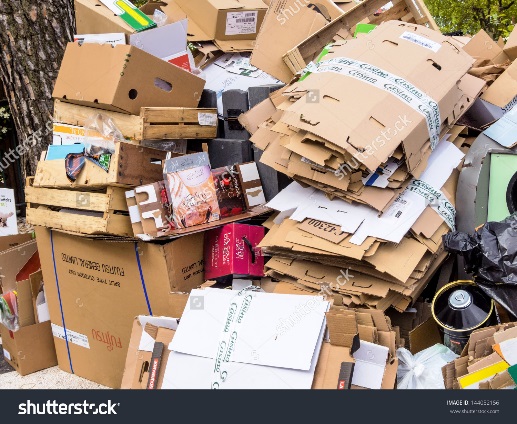 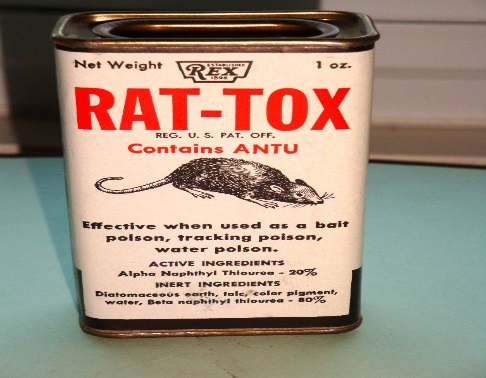 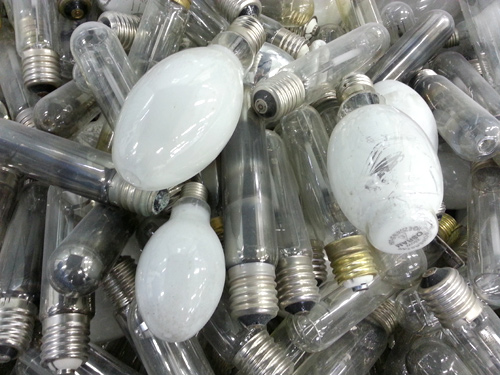 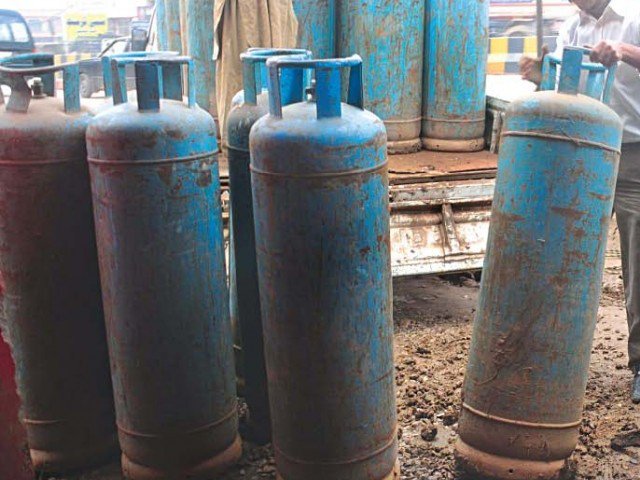 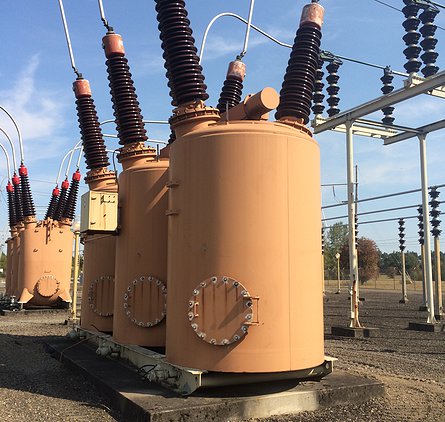 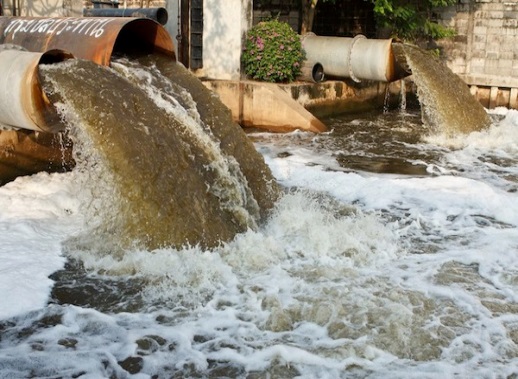 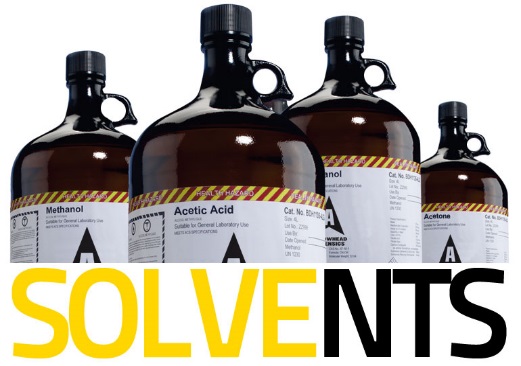 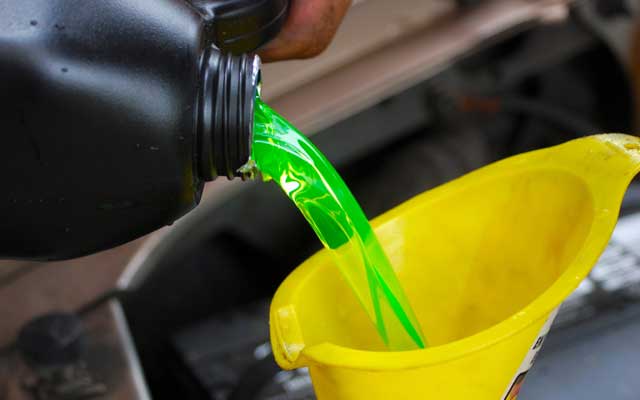 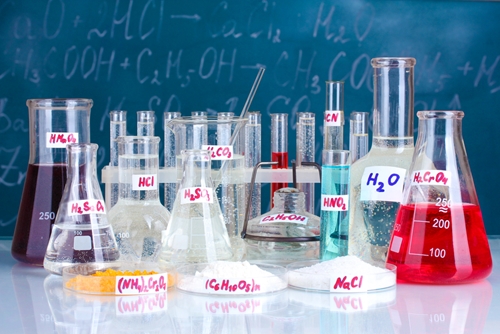 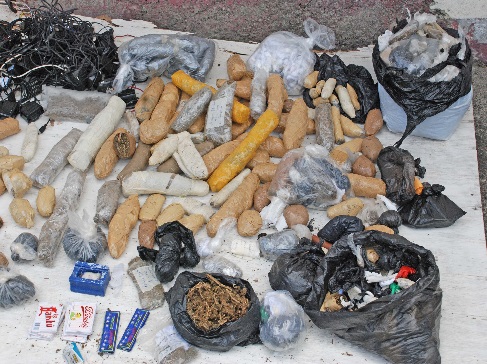 A-THERMAL RETORT TECHNOLOGIES(PTY) LTD
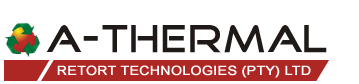 What is Asbestos Waste?
Fibrous silicate crystal 
Asbestos Waste:
Contaminated PPE/Tools
Contaminated Soils
Building sheeting
Building rubble
Common (95%): Chrysotile –Mg3Si2O5(OH)4
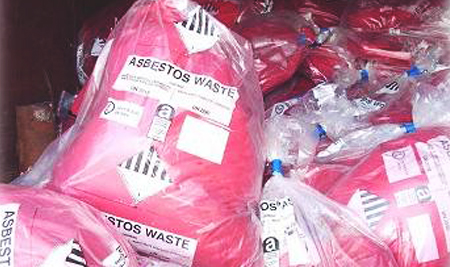 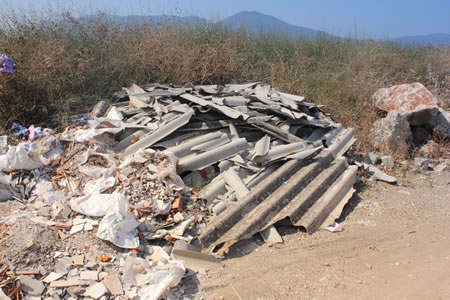 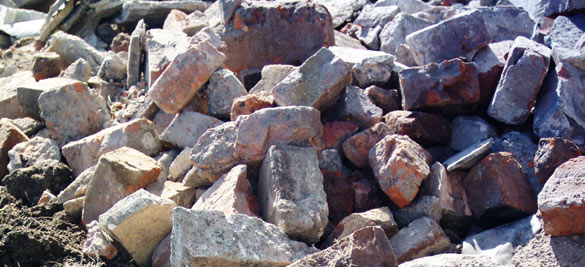 A-THERMAL RETORT TECHNOLOGIES (PTY) LTD
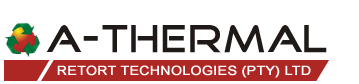 Options for Asbestos - Landfill
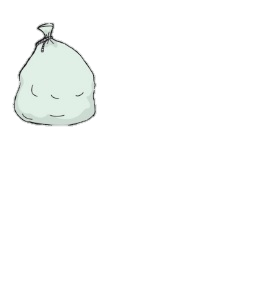 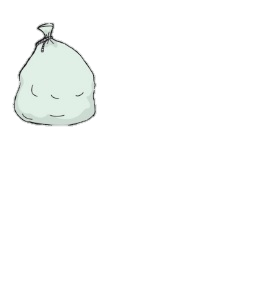 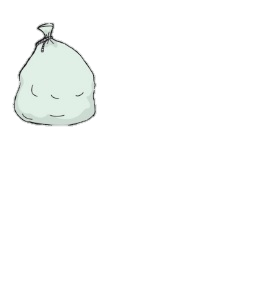 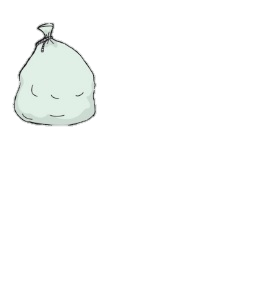 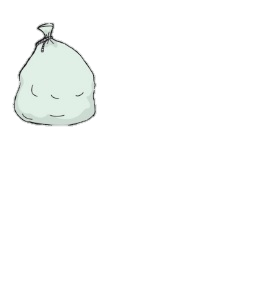 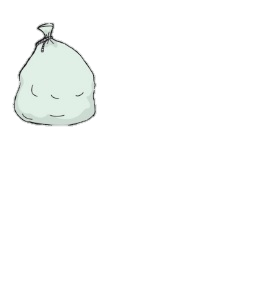 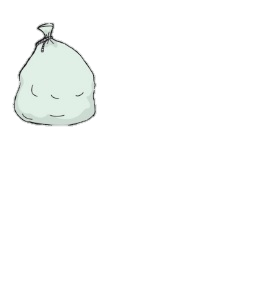 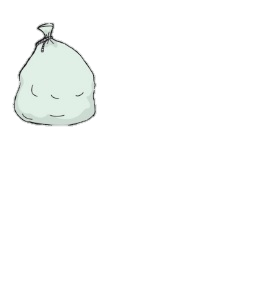 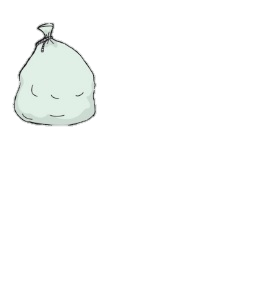 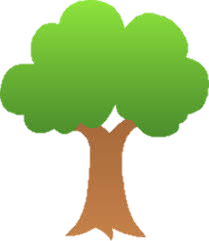 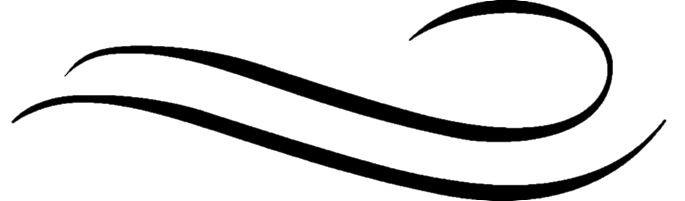 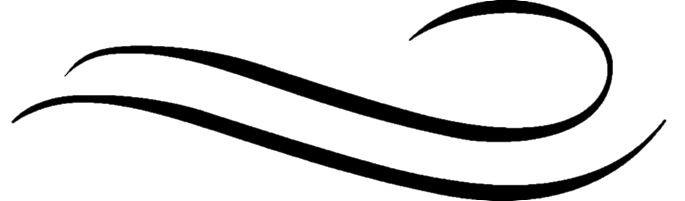 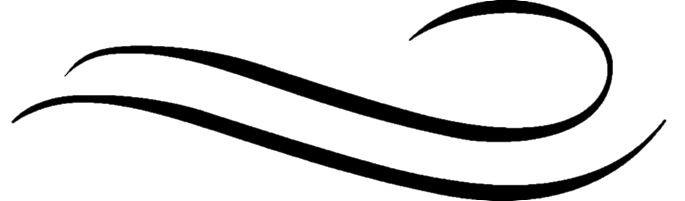 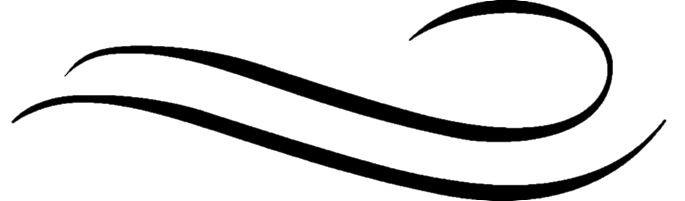 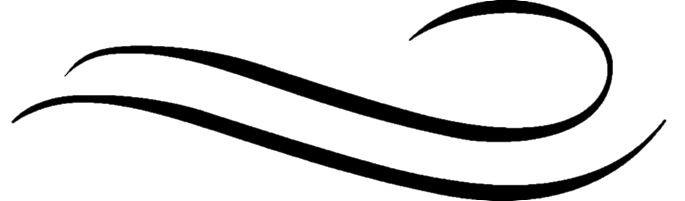 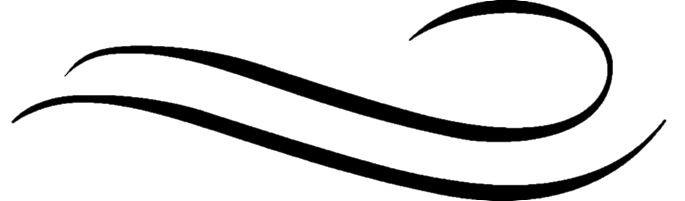 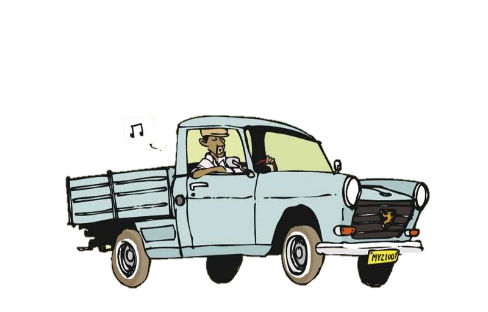 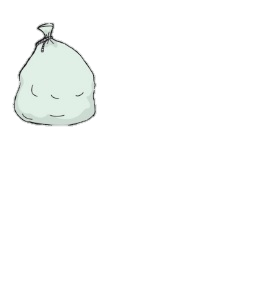 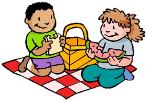 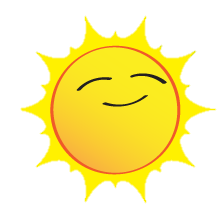 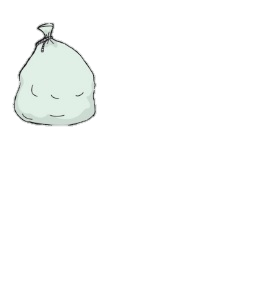 A-THERMAL RETORT TECHNOLOGIES (PTY) LTD
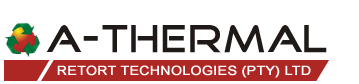 Options for Asbestos - Landfill
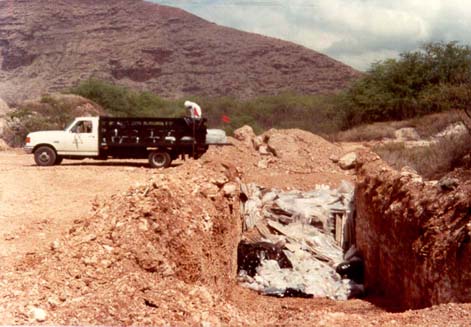 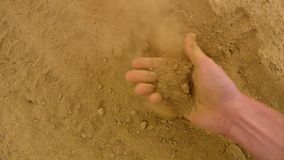 A-THERMAL RETORT TECHNOLOGIES (PTY) LTD
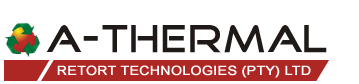 Options for Asbestos - Encapsulation
Containment within  sealed or reinforced containers/cells
NEM:WA 59 of 2008, Norms & Standards for Disposal to Landfill: Macro-Encapsulation Phase out by 2021
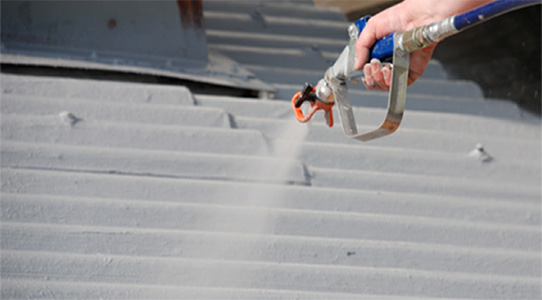 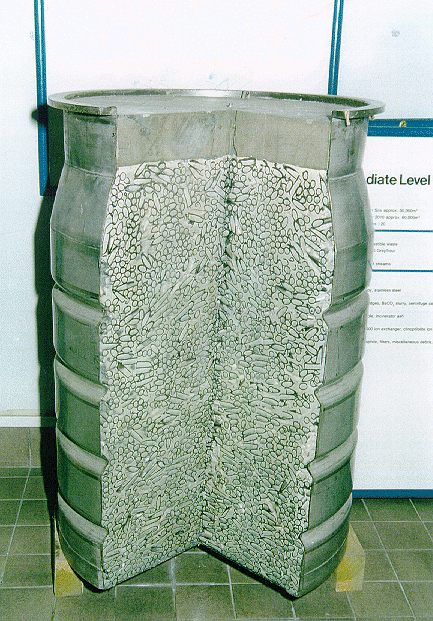 A-THERMAL RETORT TECHNOLOGIES (PTY) LTD
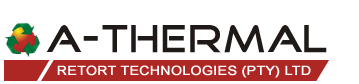 Options for Asbestos - ?
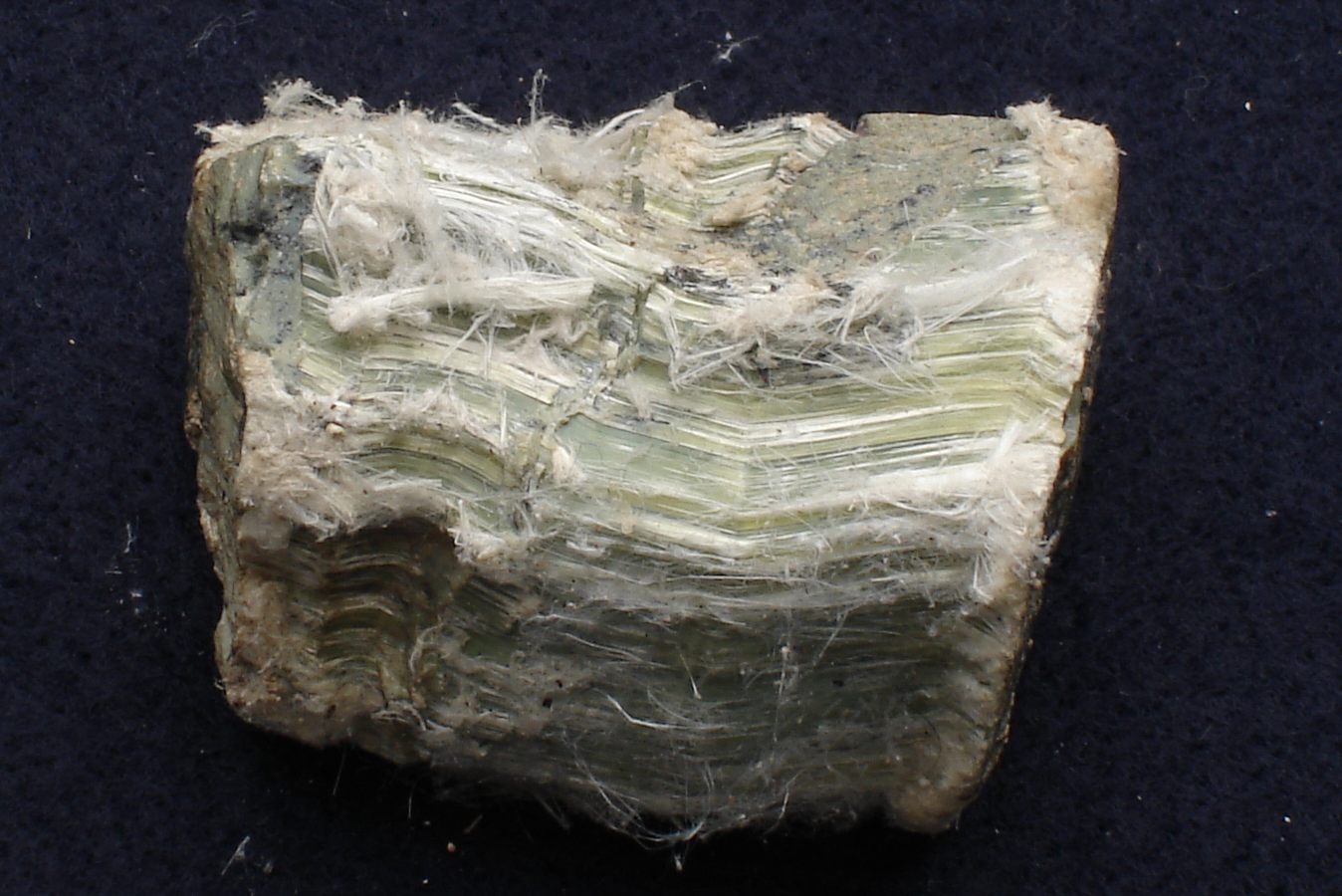 A-THERMAL RETORT TECHNOLOGIES (PTY) LTD
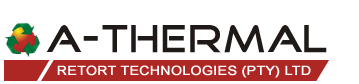 Normal Dust Behaviour
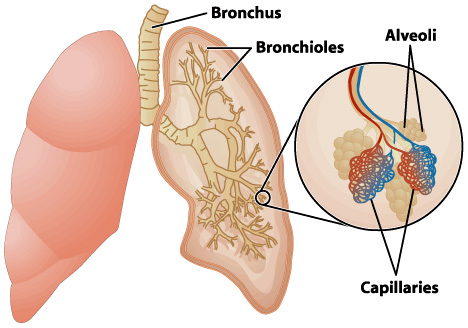 A-THERMAL RETORT TECHNOLOGIES (PTY) LTD
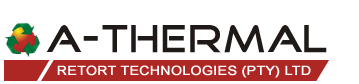 Asbestos Dust Behaviour
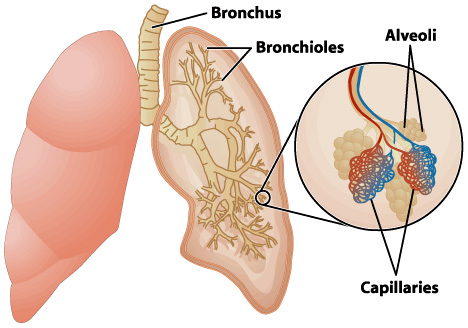 A-THERMAL RETORT TECHNOLOGIES (PTY) LTD
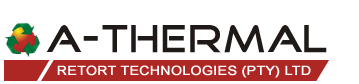 Options for Asbestos 
– Acid Treatment
Mg3Si2O5(OH)4
SiO2 (Silica)
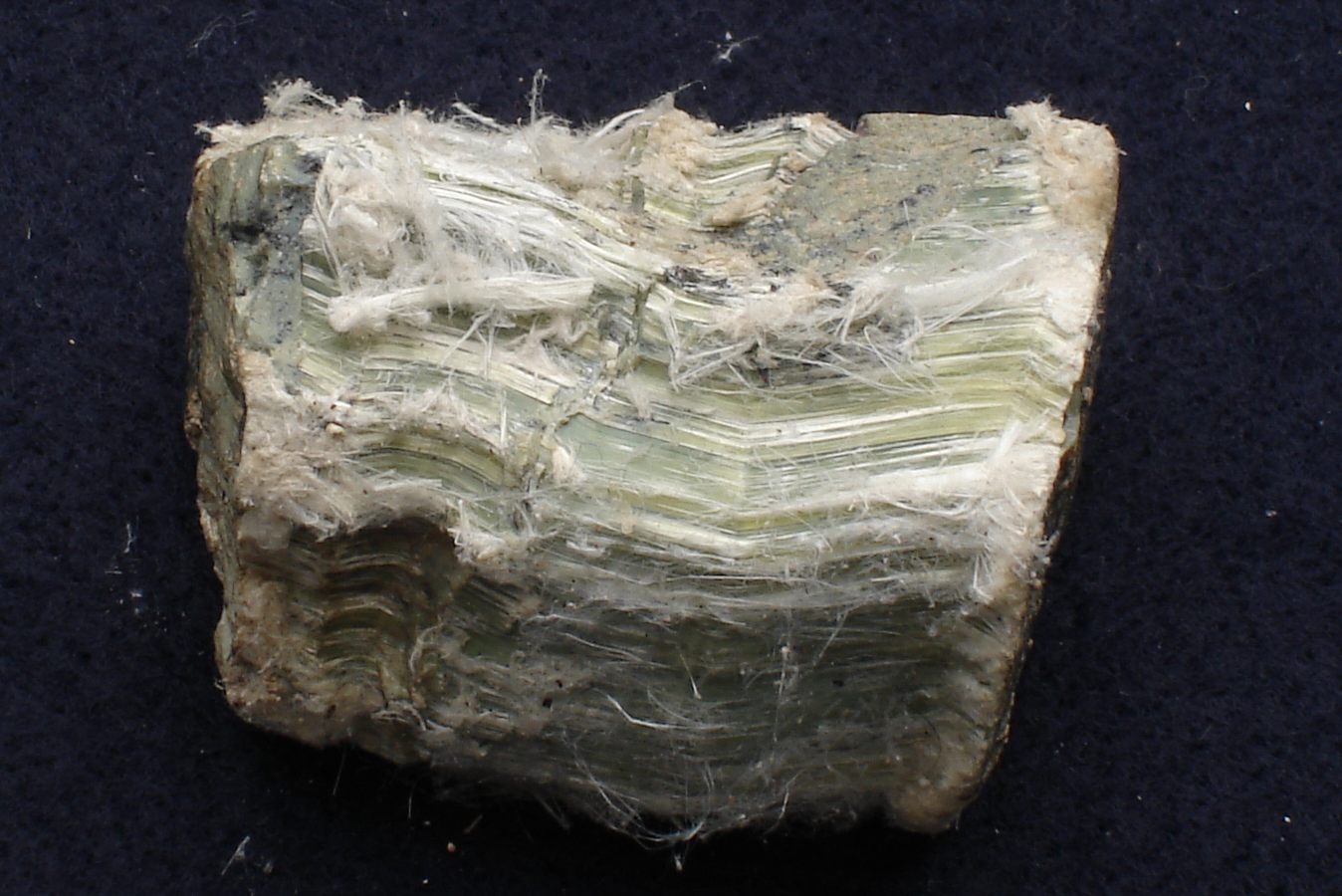 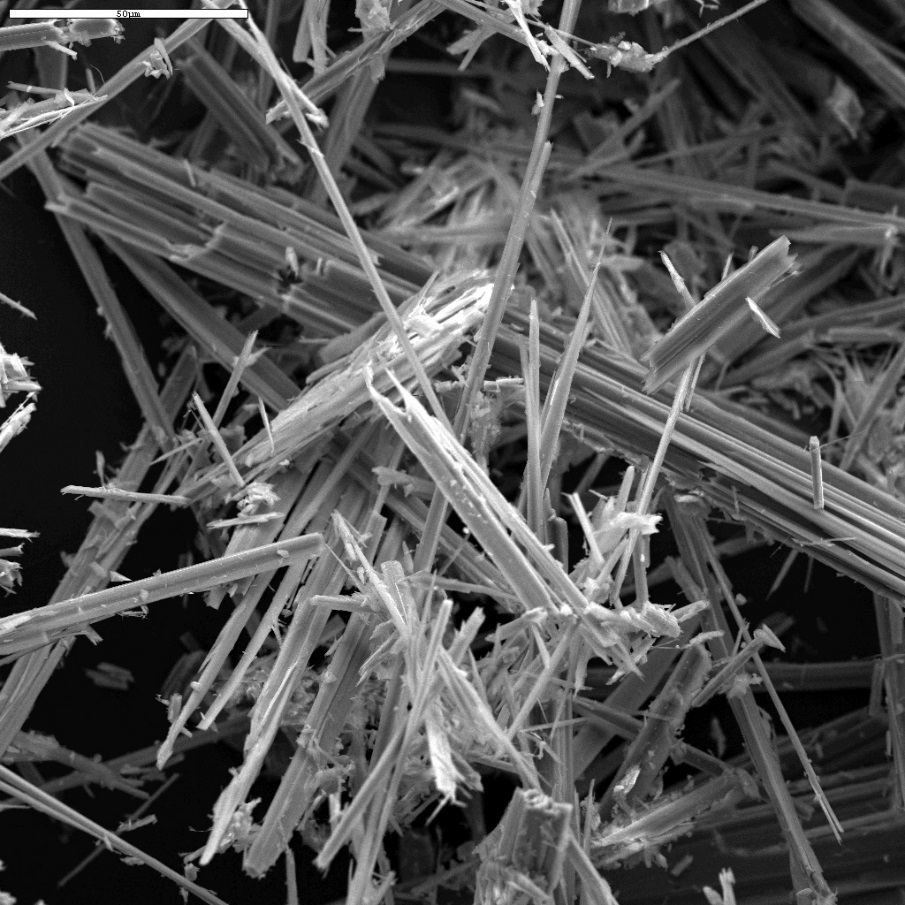 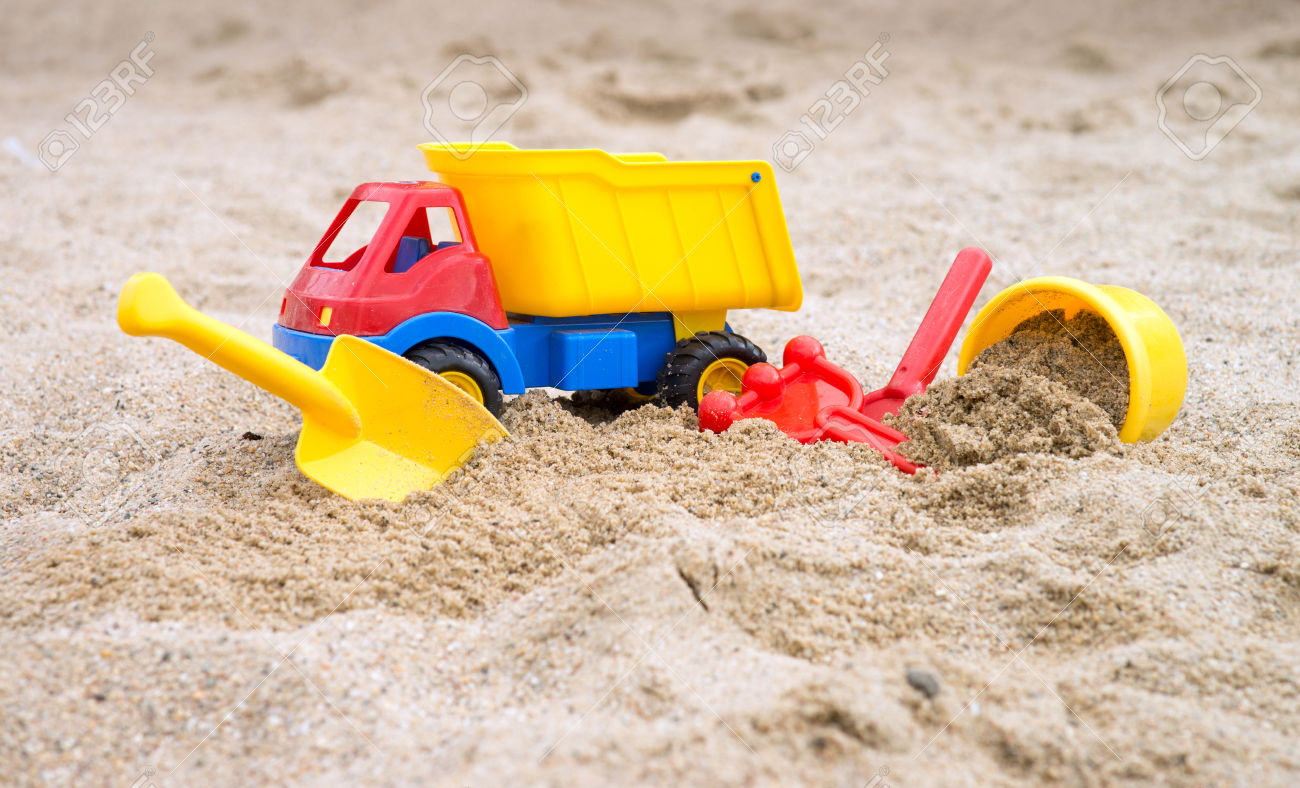 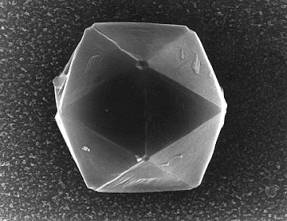 A-THERMAL RETORT TECHNOLOGIES (PTY) LTD
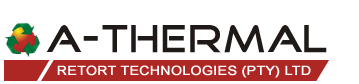 Options for Asbestos 
– Acid Treatment
Salt
MgSO4
3
Salt
MgSO4
Silica
+ 2SiO2
Chrysotile
Mg3(Si2O5)(OH)4
Acid
+ 3H2SO4
Water
+ 5H2O
Salt
+ Mg(OH)2
Salt
CaSO4
Lime
+ CaOH2
A-THERMAL RETORT TECHNOLOGIES (PTY) LTD
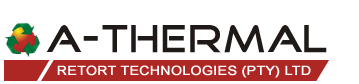 Options for Asbestos 
– Acid Treatment
Range of waste sizes
Dust formation
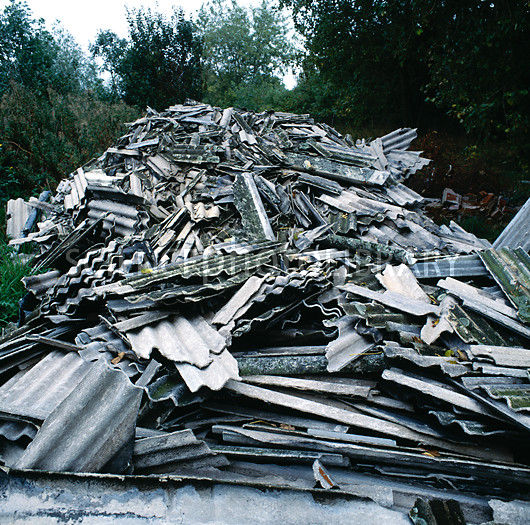 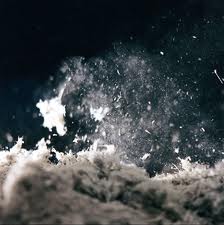 A-THERMAL RETORT TECHNOLOGIES (PTY) LTD
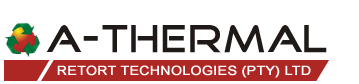 Asbestos – Acid Treatment
3 MgSO4 + 2SiO2 + 5H2O + CaOH2 
=> 2SiO2 + 5H2O + CaSO4 + Mg(OH)2
Mg3(Si2O5)(OH)4 + 3 H2SO4 
=> 3 MgSO4 + 2SiO2 + 5H2O.
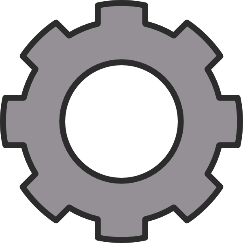 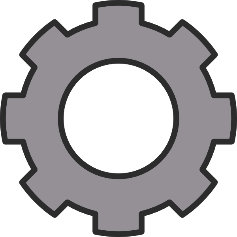 Strong cement qualities
Neutraliser
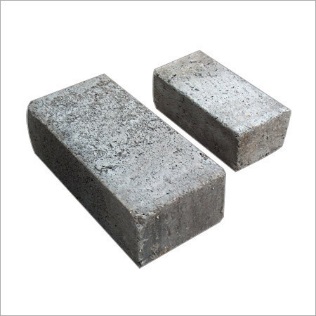 Non hazardous Slurry
Acid (Waste)
A-THERMAL RETORT TECHNOLOGIES (PTY) LTD
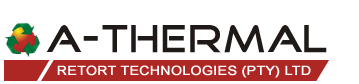 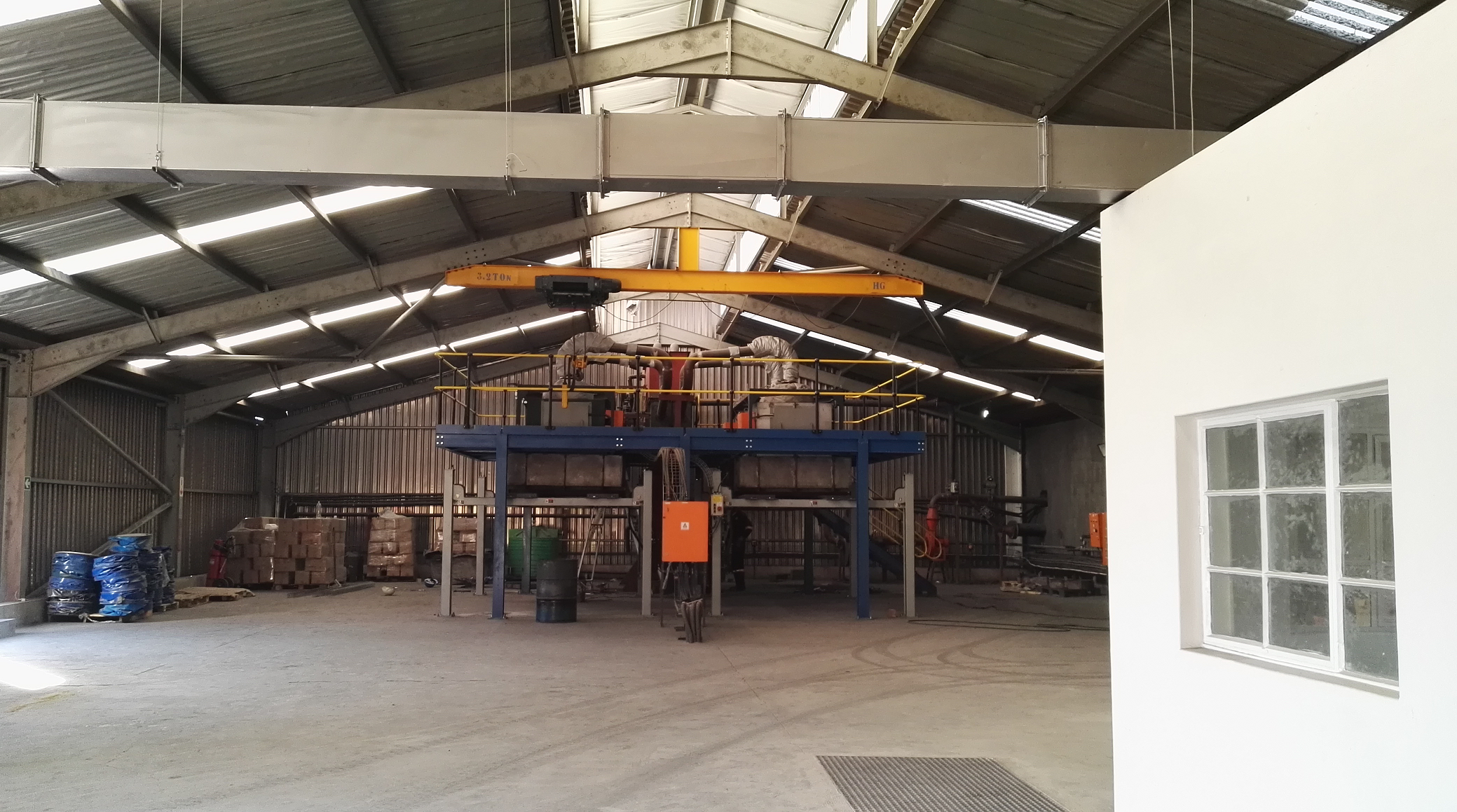 Containment of Asbestos Fibres
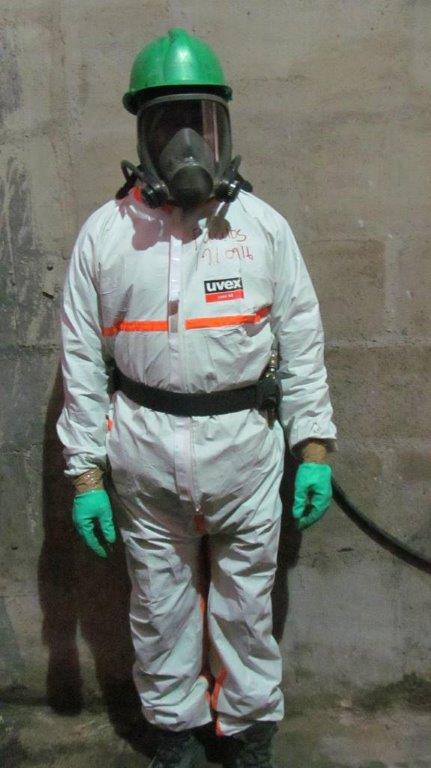 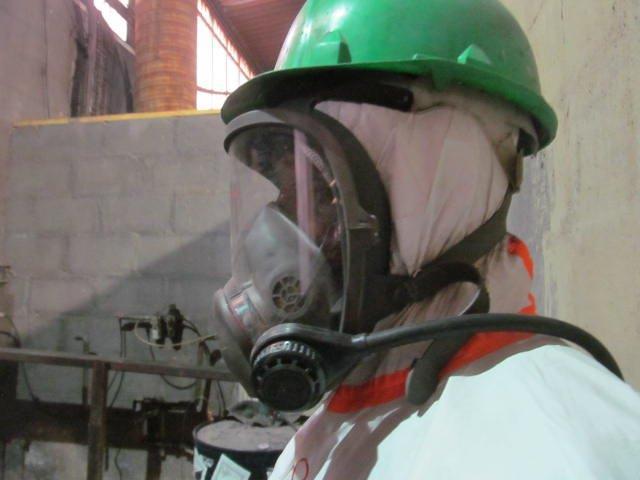 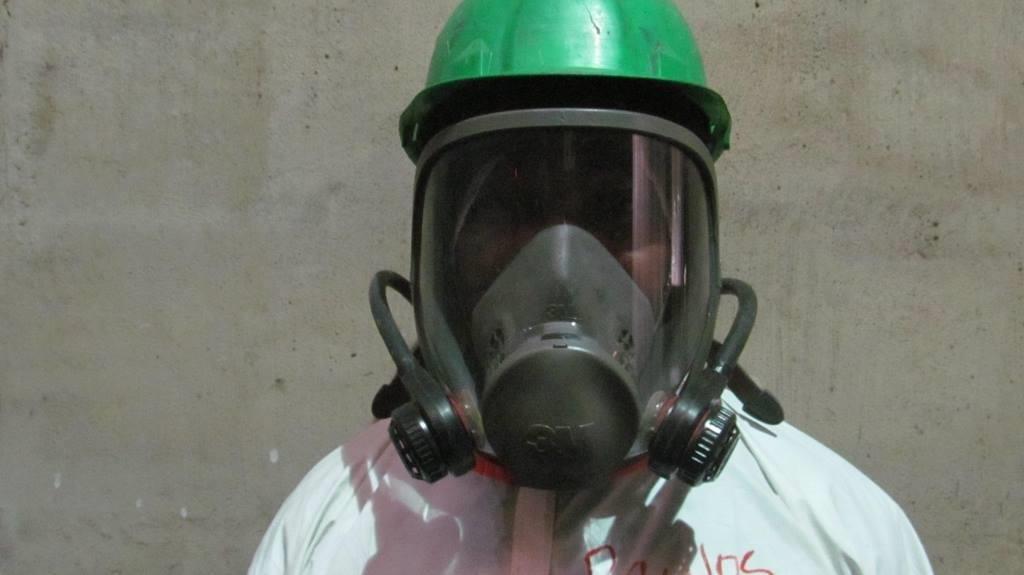 A-THERMAL RETORT TECHNOLOGIES (PTY) LTD
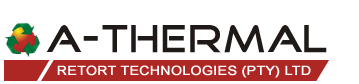 Containment of Asbestos Fibres
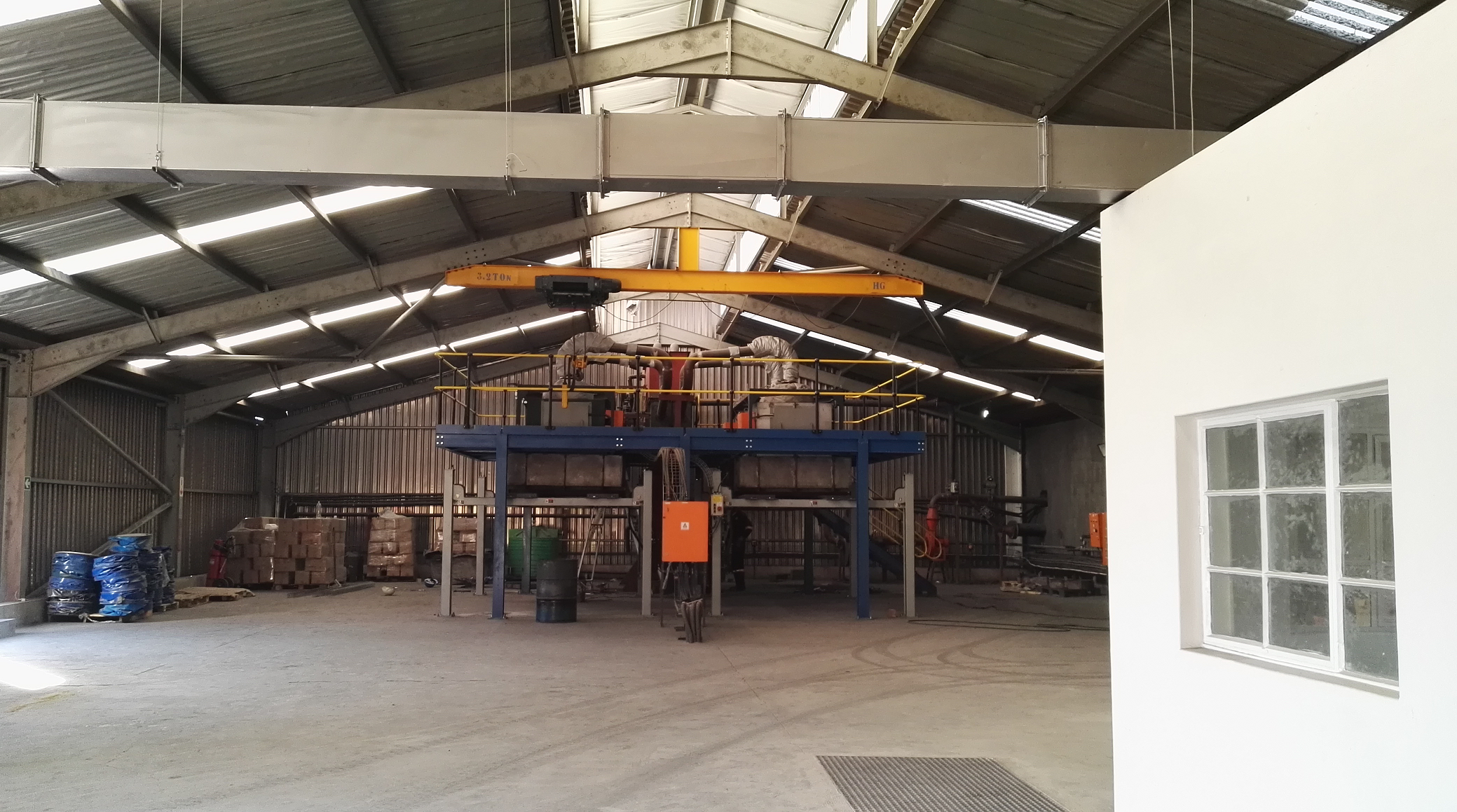 “Reduce exposure to the lowest level reasonably practicable”
Medical Surveillance
Respiratory PPE
24/7 Air Monitoring
A-THERMAL RETORT TECHNOLOGIES (PTY) LTD
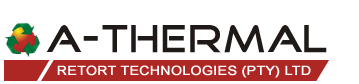 Options Summary
A-THERMAL RETORT TECHNOLOGIES (PTY) LTD
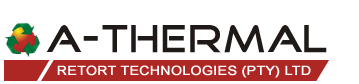 Challenges to consider
A Mobile Plant?






Collection and transport not contained 
      – risk of asbestos release

Quantities available?

How to compete with landfill financially ?
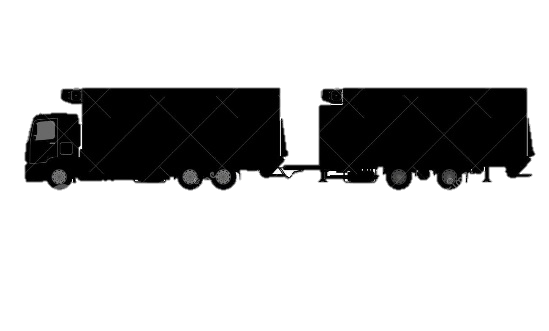 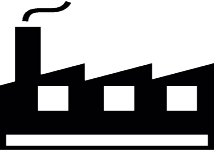 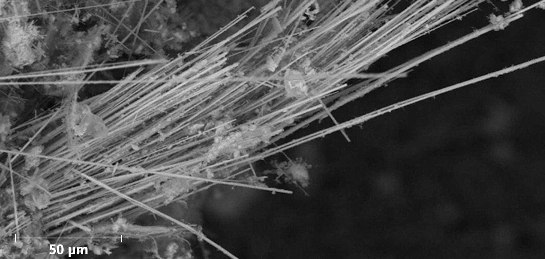 A-THERMAL RETORT TECHNOLOGIES (PTY) LTD
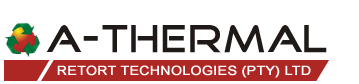 Questions?
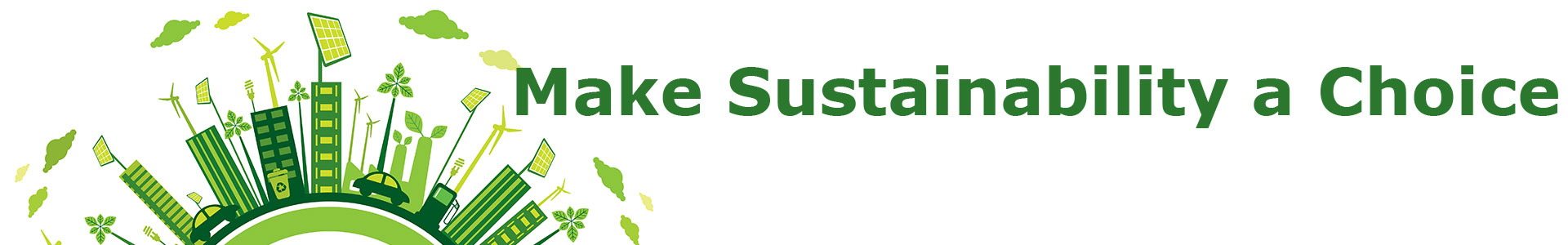 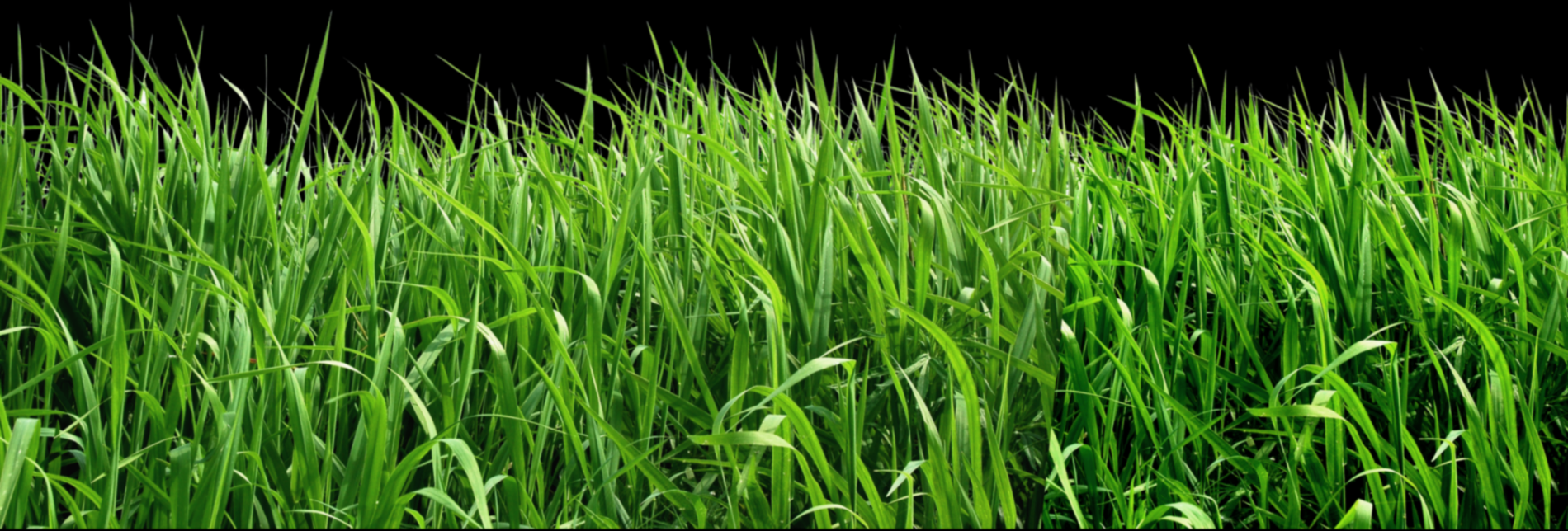 A-THERMAL RETORT TECHNOLOGIES (PTY) LTD